Academic Parent Teacher TeamAPTTJanuary 2020
Mrs. Archer’s
1st grade
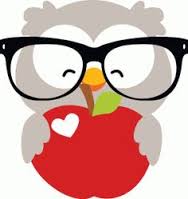 School Of Choice
JMC STEM Charter is proud of be a School of Choice!

Our staff and students put together a video in celebration of National School of Choice Week
https://youtu.be/vK-_quIDYMc
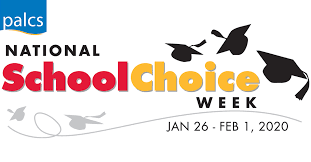 Table Talks
Please share with your table group why JMC STEM Charter is your School of Choice. 
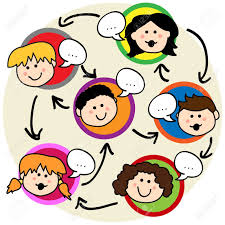 AgendaWhat we will cover tonight…
Math Brain Work & Table Talks

Dibels Assessment Data for Jan. 2020 in math & reading

Home Support Resources in math & reading

Math Focus - model math activities
SMART Goals 
Info to Know 
School Survey
Thank you for coming!
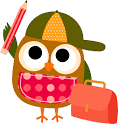 Dibels MathDynamic Indicators of Basic Early Literacy Skills
Math
Computerized assessment with multiple choice questions
     based on 1st grade common core standards

Mid Year Goal = 25
    refer to blue sheet to see child’s data

Met Goal – 75%

Approaching Goal – 25%
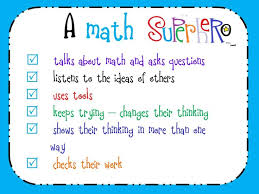 Dibels MathClass Data
Math Support at Home
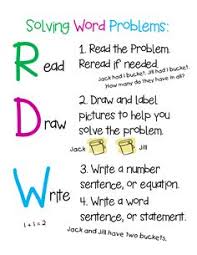 RDW Strategies (Read, Draw, Write)
     -understand & solve word problems

Flip & Write – practice math facts and build fluency using playing cards

Make a Ten Practice – board game using playing cards to build fluency

Math Facts Flashcards – different levels to meet student needs (count all,
     count on, known fact)

Zearn – online math program that supports Engage New York math curriculum
https://www.zearn.org/ (must sign in through Clever tab at bottom of login page)

Greatminds.org – online website for parents that provides additional lesson & homework support 
https://greatminds.org/math/parents
Dibels ReadingDynamic Indicators of Basic Early Literacy Skills
Reading
Oral Reading Fluency – Words Correct
     This assessment measures the ability to read 
     accurately and automatically

Mid Year Goal = 19
     refer to yellow sheet to see child’s data

Met Goal – 95%

Approaching Goal – 5%
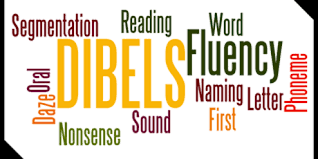 Oral Reading Fluency –Words Correct Class Data
Reading Support at Home
Practice high-frequency words daily (sight, spelling)

Read 20-30 minutes every night

Check that homework is completed

Raz-Kids online reading practice
 https://www.raz-kids.com/
Click “Kids Login”
Teacher ID: darcher0 (the “0” is a zero)

Connect Ed – access to Wonders reading program
https://connected.mcgraw-hill.com/connected/    
login.do
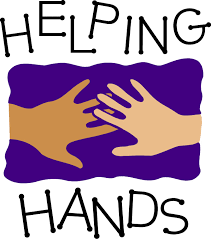 SMART Goals
SMART Goals are defined as:
Specific: 
well defined
Clear to anyone that has a basic knowledge of the student

Measureable:
Know if the goal is attainable and how far completion is
Find out when you have achieved your goal

Attainable:
Able to achieve

Relevant:
closely connected and appropriate to content

Time-Bound:
Enough time to achieve goal, but not too much time
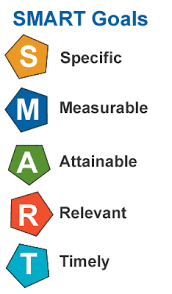 Info to Know
1st Grade Report Card
      Markings of progress for 1st semester  
      Pick up at end of meeting
      Please contact me with any questions

Field Trip to iFLY in Roseville, CA.
     Culminating event of our PBL unit on Flight
     Projected Date: Friday, April 3rd
     Student donation of $25 – will be sent in Friday Folder
     Permission slips & additional info will be sent home mid
         February
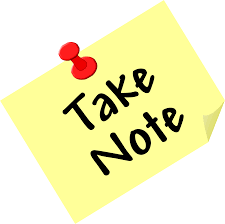 Before you leave…
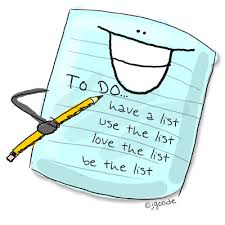 Please take the following survey before you leave

https://forms.gle/BN8DJcN4oi4ZhQwi8



Pick up child’s Report Card when completed


Thank you for attending tonight’s meeting and your continued support of your child’s education!
